Z1069/01 Út 11:00--11:50 Z1069/02 Út 12:00--12:50 Z1069/03 Út 16:00--16:50 Z1069/04 Út 17:00--17:50 Z1069/05 Po 10:00--10:50 Z1069/06 Po 11:00--11:50 učebna Z1Statistické metody a zpracování dat 1
cvičící: 
Ambrožová Klára		ambrozova.kl@mail.muni.cz
Čížková Klára		393876@mail.muni.cz
Lulák Martin			454973@mail.muni.cz
podzim 2016
Docházka
povolují se jen dvě absence
Potvrzení od lékaře ani omluvenky mailem nevyžadujeme
možnost nahrazení cvičení (ale pouze ve cvičení se stejnou probíranou látkou)
Vaší povinností je zkontrolovat si, zda máte řádně zapsanou docházku v ISu
Termíny cvičení
Na cvičení se budeme střídat:

26.9.– 18.10.	 		Martin Lulák
26.10.–15.11.			Klára Ambrožová
21.11.– 6.12.			Klára Čížková

Konkrétní cvičení konzultujte ideálně s cvičícím, který vám ho odprezentoval
Vypracovaná cvičení
Odevzdávají se protokoly do odevzdávárny
Odevzdávárny budou otevřeny vždy týden (tzn. do začátku dalšího cvičení)
Pokud vám nepůjde z nějakého důvodu nahrát soubor do odevzdávárny, pište ihned na email cvičícího
Možnost jedné opravy každého cvičení
Oprava musí být odevzdána do čtyř týdnů od zadání daného cvičení
Pokud odevzdáte cvičení pozdě (=maximálně o 14 dnů později), ztrácíte právo na opravu
Pokud odevzdáte cvičení velmi pozdě (o více než 14 dnů po řádném termínu), cvičení vám nebude opraveno a bude se brát jako neodevzdané
Povinnosti vyučujícího
Opravit cvičení odevzdané v termínu do 3 týdnů od zadání cvičení (tzn. do 2 týdnů od deadlinu odevzdání) a zapsat jeho hodnocení do poznámkového bloku
Dát známku a popsat důvod případného neuznání cvičení (nekompletnost, chyby ve zpracování či v popisu)
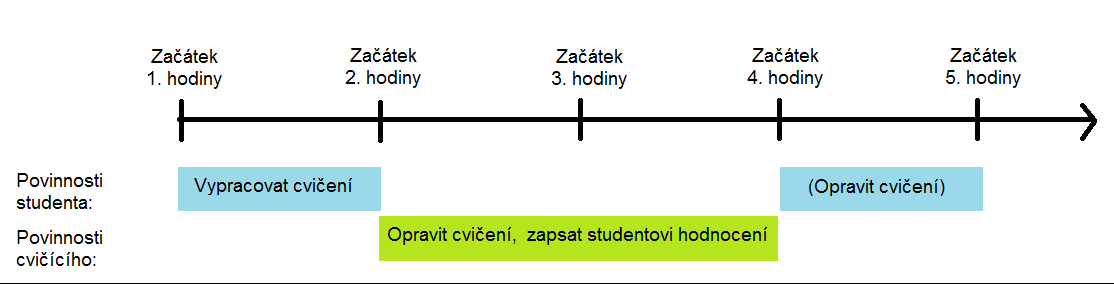 Hodnocení cvičení
Jednotlivé protokoly budou ohodnoceny příslušnými cvičícími a to stupni A–E, případně F
F znamená neodevzdané cvičení nebo nesplněné zadání 
Pokud jakoukoliv známku F neopravíte v řádném termínu, neobdržíte zápočet ze cvičení
Známky budou sloužit jako podklad pro celkové ohodnocení v rámci předmětu
Odevzdání prázdného či poloprázdného protokolu je totéž jako jeho neodevzdání
Písemné testy
písemný test (7–8. 11. 2016) – řešení praktické úlohy - píše se v době cvičení v počítačové učebně
písemný test na konci semestru (14. 12. 2016)
odpřednášená látka - píše se v době konání přednášky v aule